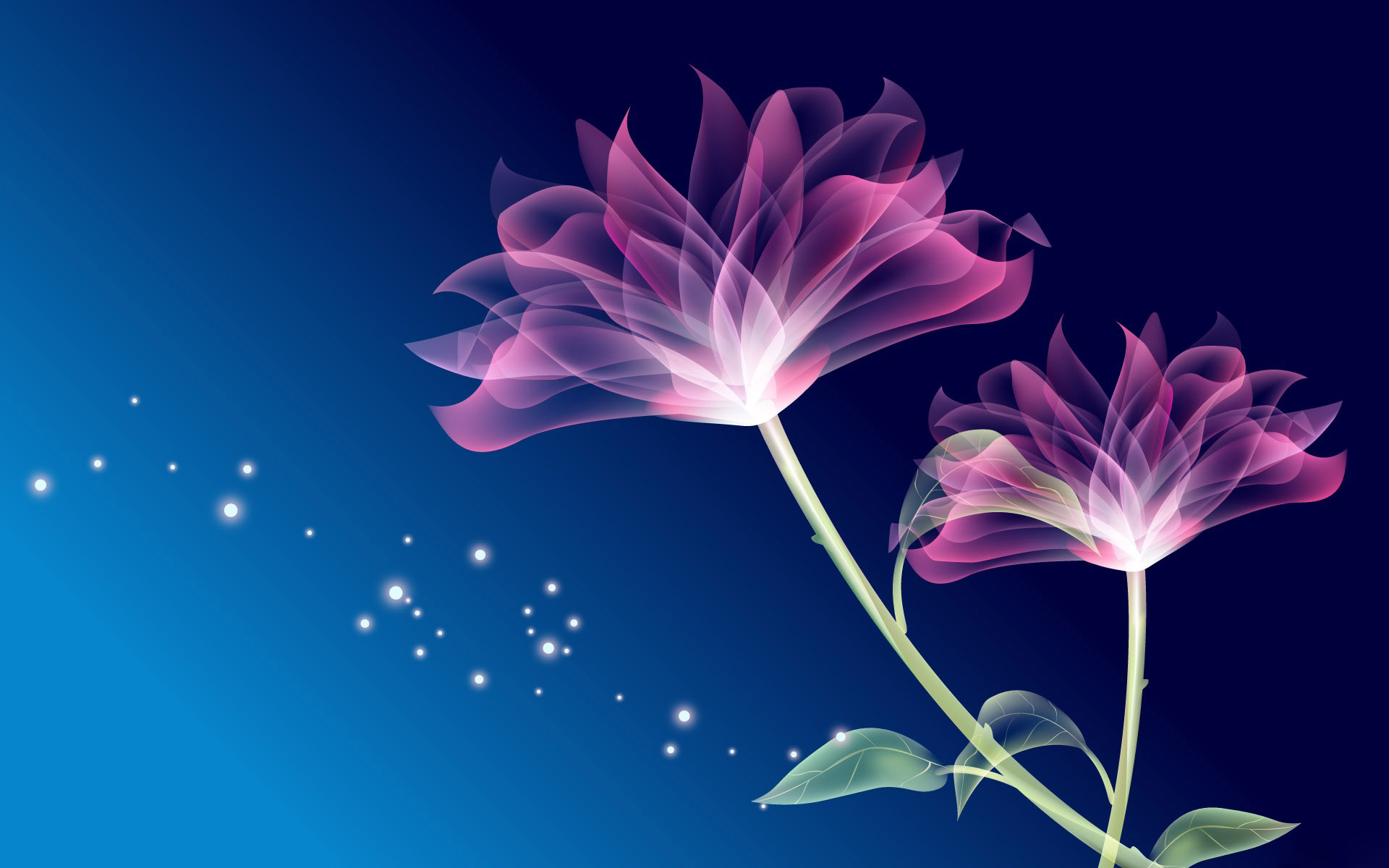 আজকের ক্লাসে  সকলকে
স্বাগতম
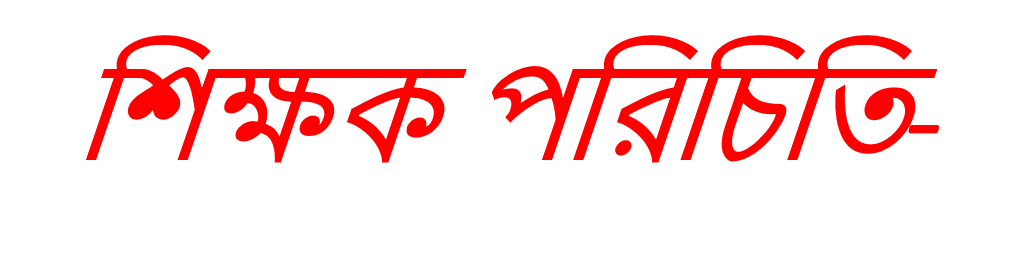 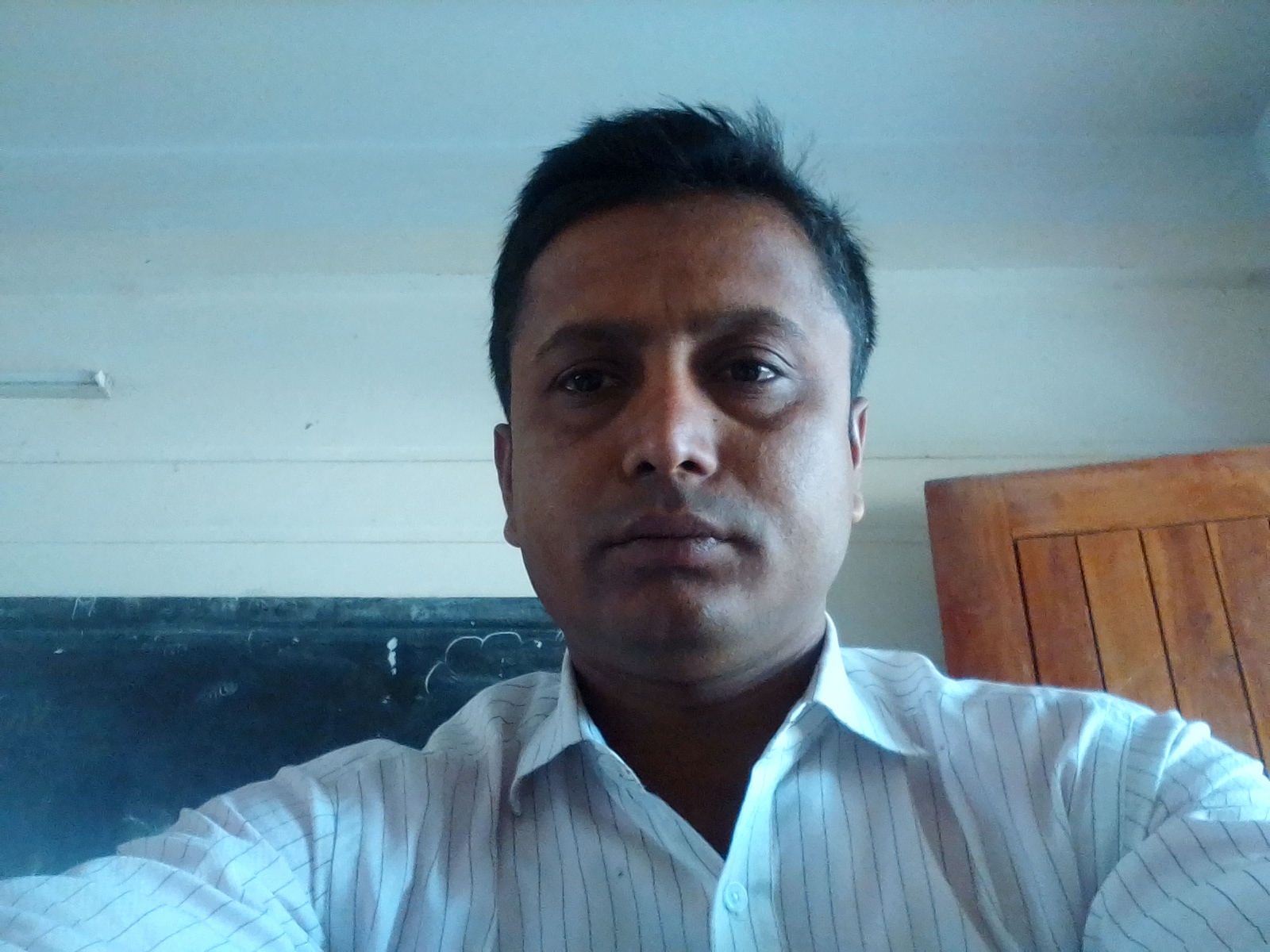 মোঃ এরশাদ আলী
প্রভাষক (পদার্থবিজ্ঞান) 
হলাইজানা এম,এ ফাযিল মাদ্রাসা 
নবাবগঞ্জ ,দিনাজপুর
পাঠ পরিচিতি
শ্রেণীঃ দাখিল নবম শ্রেণী
বিষয়ঃ পদার্থবিজ্ঞান
অধ্যায়ঃ
সময়ঃ
তারিখঃ
পাঠশেষে শিক্ষার্থীরা - -
০১।নিউটনের গতির  দ্বিতীয়  সূএ  ব্যাখা  করতে  পারবে ।
০২।নিউটনের  গতির  দ্বিতীয়  সূএের  সাহায্য  F = Ma  সমীকরণ  প্রতিপাদন  করতে  পারবে ।
০৩।সূএের  সাহায্য গানিতিক  সমস্যার  সমাধান  করতে  পারবে ।
নিচের চিএ  গুলো  লক্ষ্য  করি
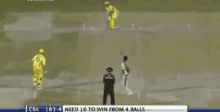 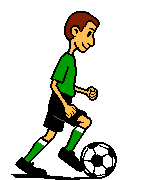 স্থির ফুটবলকে কিক (অল্প  সময়) করে গতিশীল করা  হচ্ছে ।
ব্যাটসম্যানের  দিকে  ছোড়া  ক্রিকেট  বল ব্যাট দ্বারা  আঘাতের  মাধ্যমে বলটিকে অন্যদিকে  পাঠিয়ে  দেওয়া  হচ্ছে ।
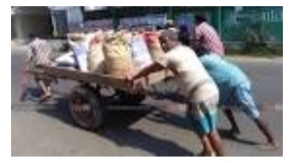 স্থির ঠেলাগাড়িকে ঠেলে(অনেক সময়ধরে) গাড়ির  ভিতর  গতির  সৃষ্টি  করা ।
দেখানো  চিএ  গুলো  হতে  জানা  যায়-
অল্প অথবা  বেশী  সময়ের  জন্য বল  প্রয়োগের  মাধ্যমে  বস্তু সমুহের  বেগের  পরির্বতন  করা হয়েছে ।
বেগ পরির্বতনের  হারকে  ত্বরণ  বলে ।  বস্তুর  উপর  প্রয়োগকৃত  বল  এবং ত্বরণের  সম্পর্কটি হচ্ছে  নিউটনের  গতির  দ্বিতীয়  সূএ ।
আজকের  পাঠঃ
নিউটনের  গতির  দ্বিতীয়  সূএ  এবং  F=ma  সমীকরণের  প্রতিপাদন।
নিউটনের গতির  দ্বিতীয়  সূএঃ
ভর বেগ পরির্বতনের  হার  বস্তুর  উপর  প্রযুক্ত  বলের  সমানুপাতিক  এবং  বল যে  দিকে  ক্রিয়া  করে  বস্তুর  ভরবেগের  পরির্বতনও  সেই  দিকে  ঘটে ।
একক কাজঃ
০১।  নিউটনের  গতির  দ্বিতীয়  সূএটি  লিখ ।
০২।গতির  দ্বিতীয়  সূএ  হতে  কিসের  ধারণা পাওয়া  যায় ।
মনেকরি, M ভর বিশিষ্ঠ কোন  বস্তুর  উপর  t সময়  ধরে  F  বল প্রয়োগ  করায়  বস্তুটির  আদিবেগ  U থেকে বৃদ্ধি পেয়ে V হল এবং বস্তুটি  a  সমত্বরণে  চলে  অবশিষ্ঠ  পথ  অতিক্রম করে ।
বস্তুটির আদি ভরবেগ=MU

বস্তুটির শেষ ভরবেগ=MV
বস্তুটির  ভরবেগের  পরির্বতন=MV- MU
MV-MU
t
বস্তুটির  ভরবেগ  পরির্বতনের  হার=
বস্তুটির  ভরবেগ  পরির্বতনের  হার=
(V-U)
=
M
t
(V-U)
=a
t
=Ma
MV-MU
t
নিউটনের  গতির  দ্বিতীয়  সূএানুসারে  ,
(1)
এখানে k  সমানুপাতিক  ধ্রবক  যাকে একক  বলের  সংজ্ঞার  মাধ্যমে  অপসারন   করা  যায়।
একক  বল  সেই  বল  যা  একক  ভরের  উপর   ক্রিয়া  করে  একক  ত্বরণ   সৃষ্টি  করে ।
F=1N , M=1kg a =1ms-1
হলে মান  গুলো  1 নং  সমীকরনে  বসালে  K=1  হয় ।
নং  সমীকরনে  K=1 বসালে ,
             F=Ma
বল= ভর×ত্বরণ
দলীয় কাজঃ
50  Kg ভরের  একটি স্থির বসতুর  উপর 100 N বল  5 সেকেন্ড  ধরে  ক্রিয়া  করলে  বসতুটির  শেষ  বেগের  মান কত হবে ।
(V-U)
=
M
t
সমাধানটি মিলিয়ে দেখি
দেওয়া আছে,
M=50 kg
F=100N
t=5s
U= 0
V= ?
জানা আছে,
F=Ma
F
V-U =
V =
F×t
100N × 5s
m
50 kg
V = 10 ms-1
মূল্যায়নঃ
5 kg  কেজি  ভরের  স্থির  বস্তুতে  10s যাবত  100N বল  প্রয়োগ  করলে  বস্তুটি  কত  দূরত্ব অতিক্রম করবে ।
বাড়ীর  কাজঃ
স্থির  অবস্থা থেকে  শুরু করে  10s একটি  বস্তু  100m  দূরত্ব  অতিক্রম  করতে 20N বল  প্রয়োগ করা হলে  ,  বস্তুটির  ভর কত?
সবাইকে অসংখ্য
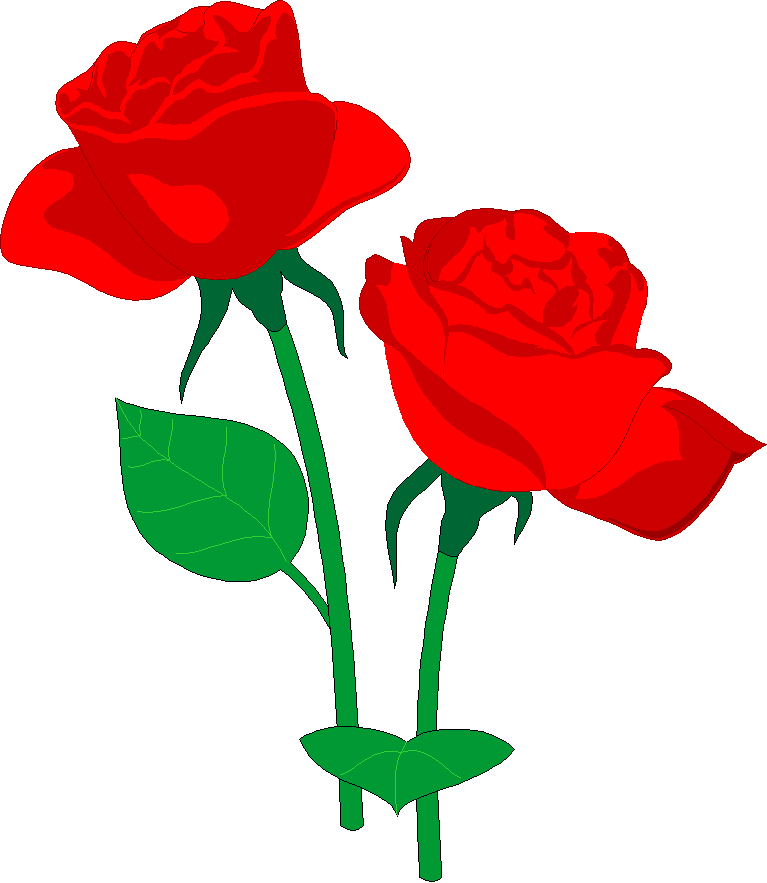 ধন্যবাদ